Embry-Riddle Aeronautical UniversityASCEND! Project Overview
By: Geimi DeLarge
NASA Space Grant – ASCEND!
Mentors: Dr. Ronald Madler, Jack Crabtree
April 17, 2010
Overview
The Team
Flight Objectives
Payload Components
Data Acquisition
The Launches
Conclusion
4/17/2010
2
The Team
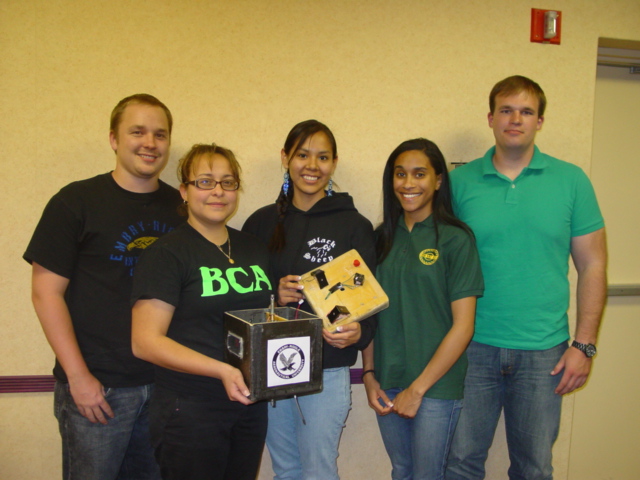 Noah Stokely, Jessica Avitia, Mary Begay, Geimi DeLarge, and Nicholas Hammons
4/17/2010
3
Flight Objectives
Gather atmospheric data
Experiment with composite structures and construction methods
Gather pressure data
Gather Geiger counter data
Gather sunsensor data
4/17/2010
4
Payload Components
SD Datalogger
Internal Temperature
Pressure Sensor
4/17/2010
5
Payload Components
Dallas DS18B20 – One Wire Device
Digital Sensor
Internal/External 
9 – 12 bit Measurements
Degrees Celsius
Range of -55°C to +125°C 
Accurate to ±0.5°C
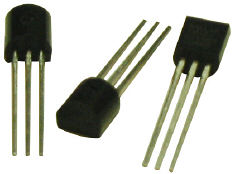 Source: www.embeddeddatasystems.com
Honywell Analog Pressure Sensor – ASDX Series
Analog Sensor
Approx. Frequency : 1Hz
Range: 0 – 15 psi
Absolute Pressure
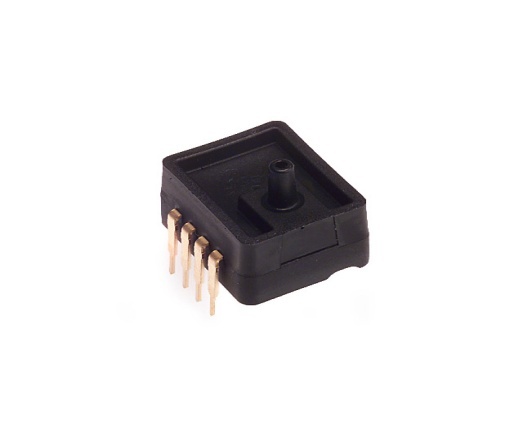 Source: http://rocky.digikey.com
4/17/2010
6
Payload Components
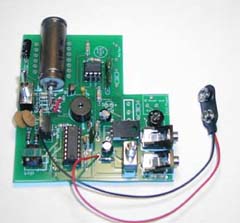 Digital Geiger Counter
Alpha, Beta, and Gamma rays
Compare to altitude
Source: imagesco.com
4/17/2010
7
Payload Components
Sun Sensor:
Fall 2009
3 solar cells mounted on exterior of payload
Record Voltage
Compare with altitude
Check for viability for future sun sensor
Spring 2010
Photoresistors took the place of the solar cells
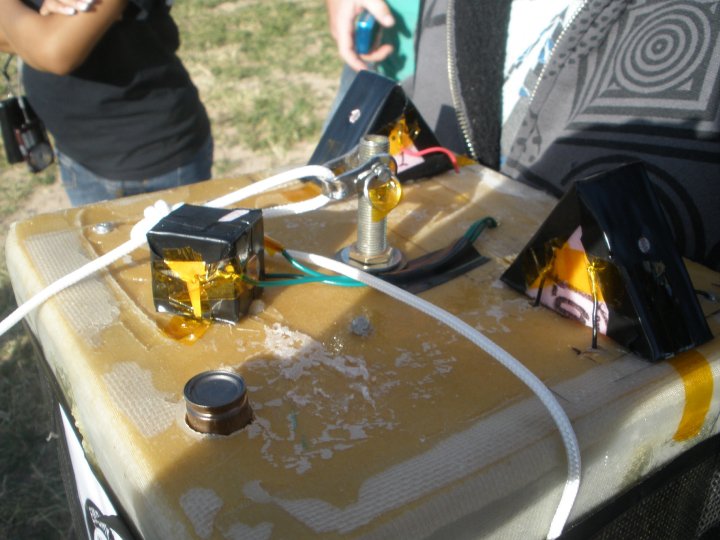 Spring 2010: Payload Lid
4/17/2010
8
Data Acquisition System
UK-based microcontroller system
Basic Programming Language
28-X1 Chip
Faster Serial Output Capabilities
Larger Memory
Converts Analog Signal
8 bit
10 bit
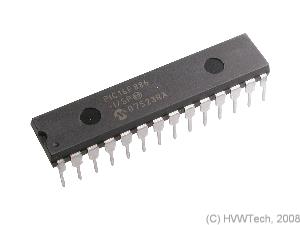 Source: www.hvwtech.com
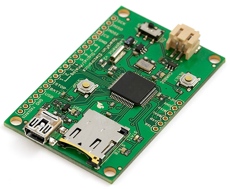 Logomatic Data Logger
Utilizes SD Card – Up to 2GB
FAT16 Format
Serial Input From Picaxe
Source: www.inmotion.pt
4/17/2010
9
Fall 2009 Launch
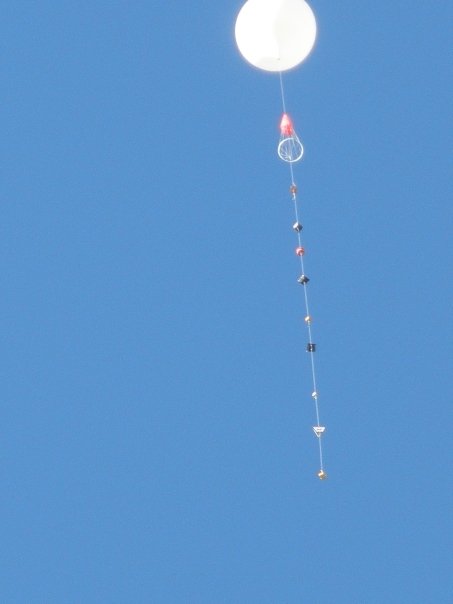 Max altitude: 84,803 feet
Distance traveled: 72.53 miles
Components Flown:
Temperature
Pressure
Geiger Counter
Solar Cells
GPS
4/17/2010
10
Spring 2010 Launch
Max altitude: 84,803 feet
Flight distance:89.85 miles
Components Flown:
Temperature
Pressure
Geiger Counter
Photoresistor
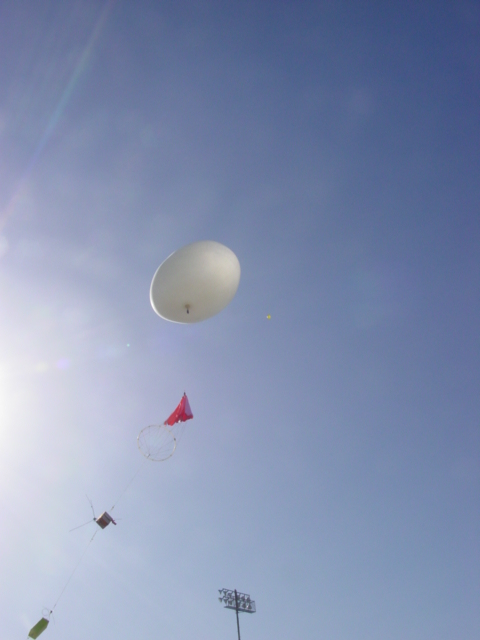 4/17/2010
11
Conclusion
Two successful flights for the 2009-2010 academic year
Hopefully  use data to aid in the development of a sun sensor
Continue ASCENDing!
4/17/2010
12
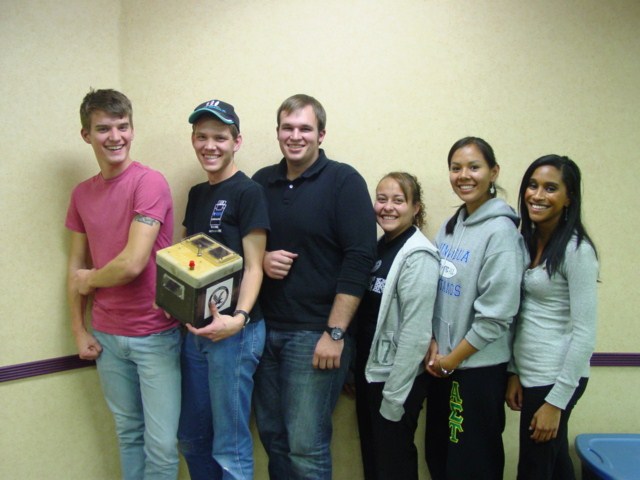 QUESTIONS??
4/17/2010
13